DTRONICS
SECURITY PTE LIMITED
electronic security system specialists
-FIJI-
Core business
CCTV SYSTEMS 
DOOR MANAGEMENT SYSTEMS
INTERCOMS
BROADCAST TECHNOLOGY  - STUDIOS & TX. SITES
SATELLITE COMS – IRRIDIUM
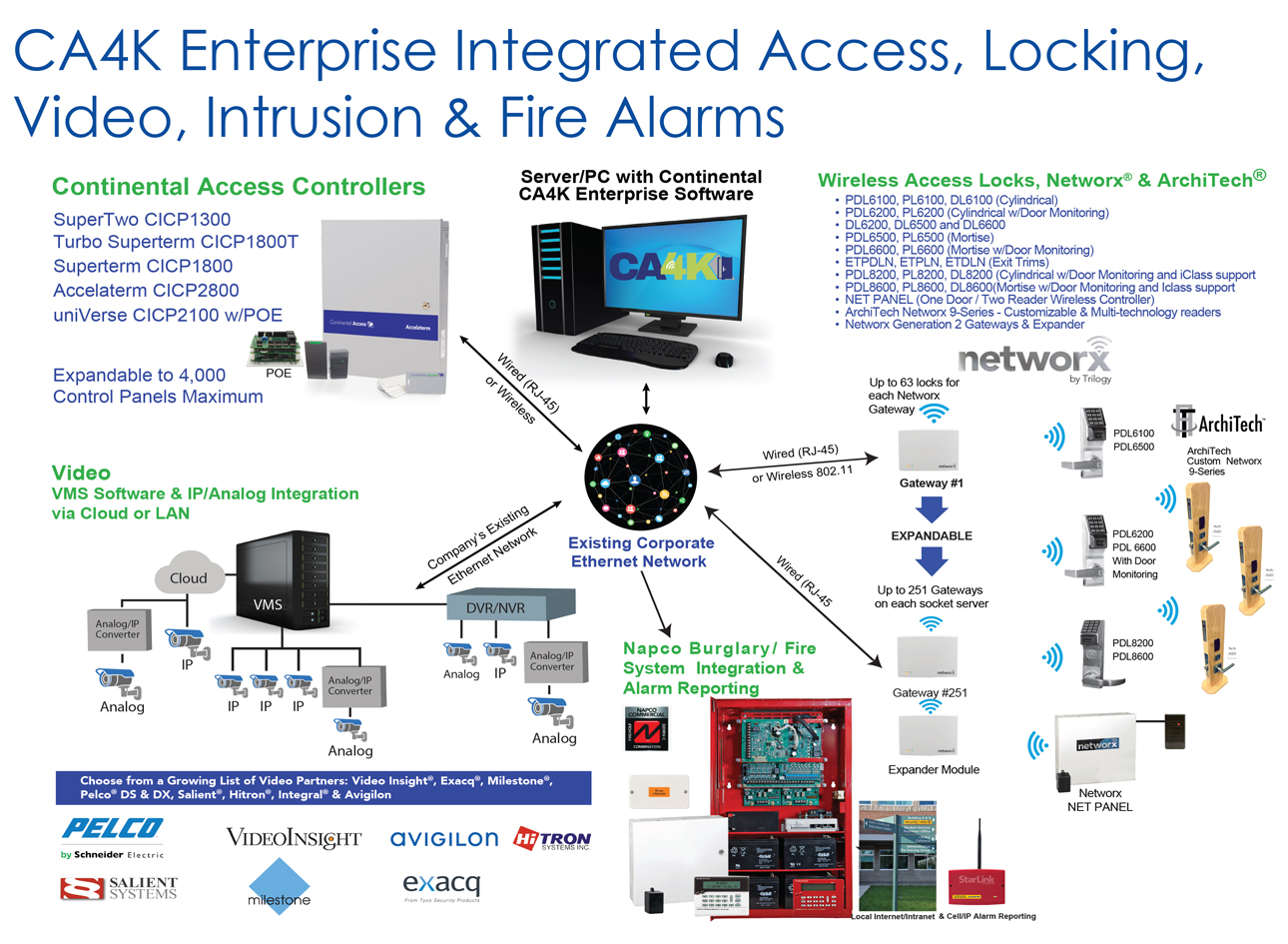 CONTINENTAL ACCESS
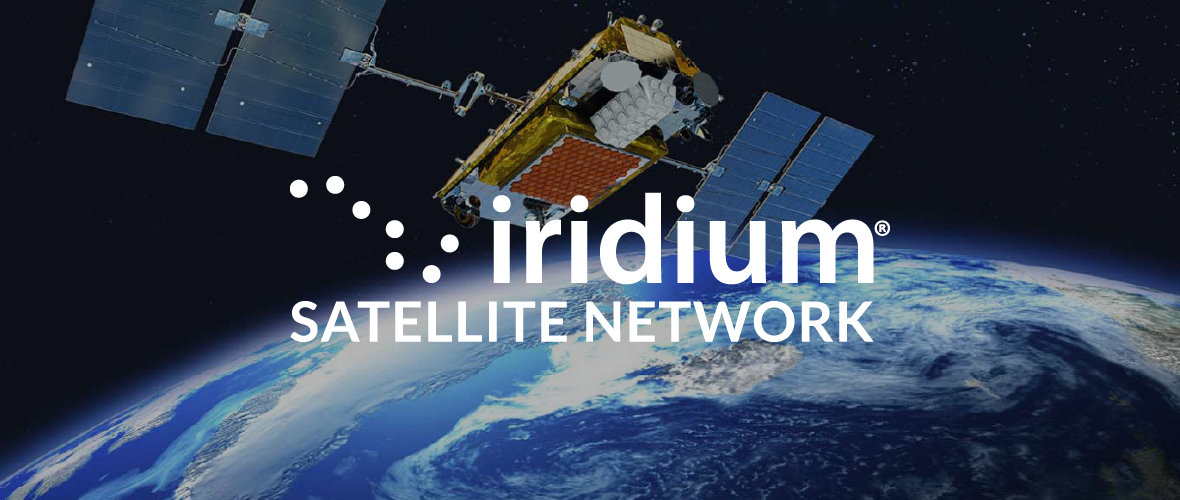 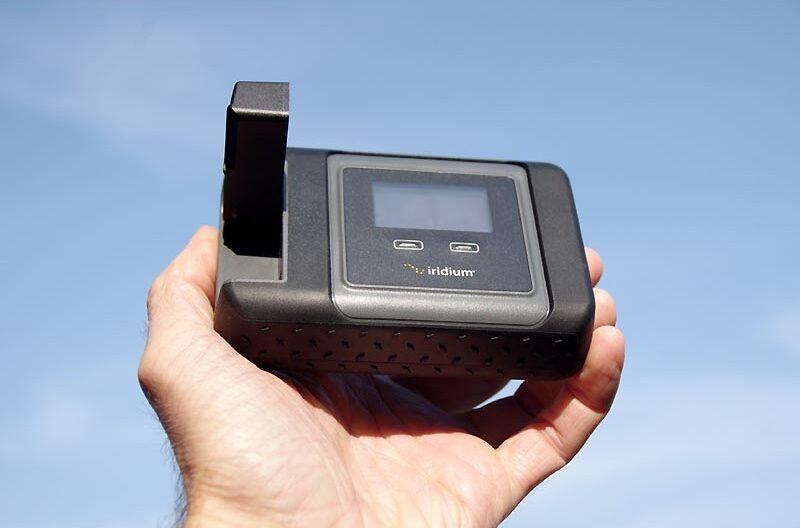 IRRIDIUM GO
Point – point  comms
Mobile comms
- Pole – to pole coverage
Vabea mini - grid
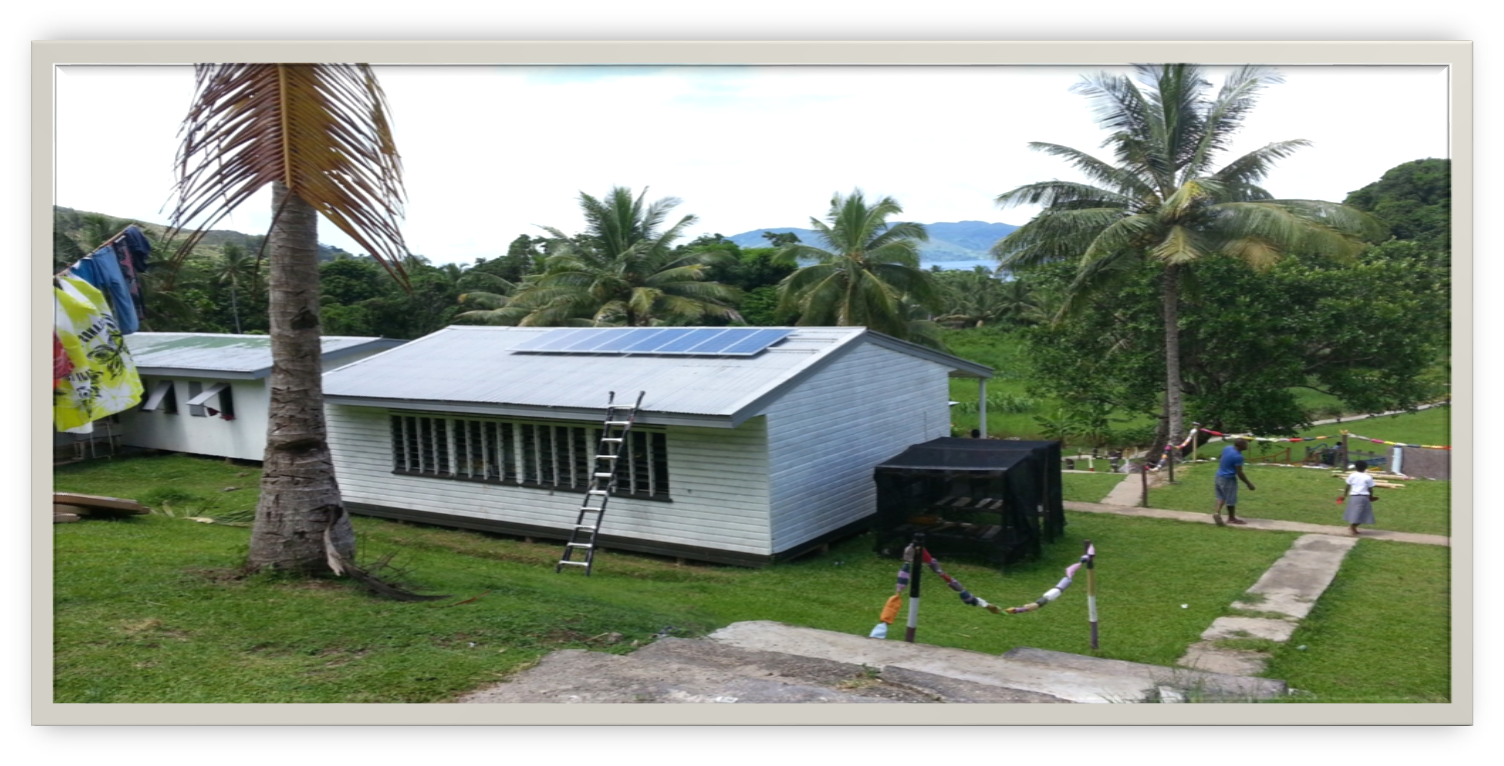 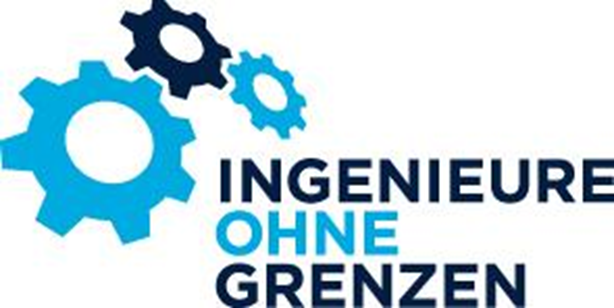 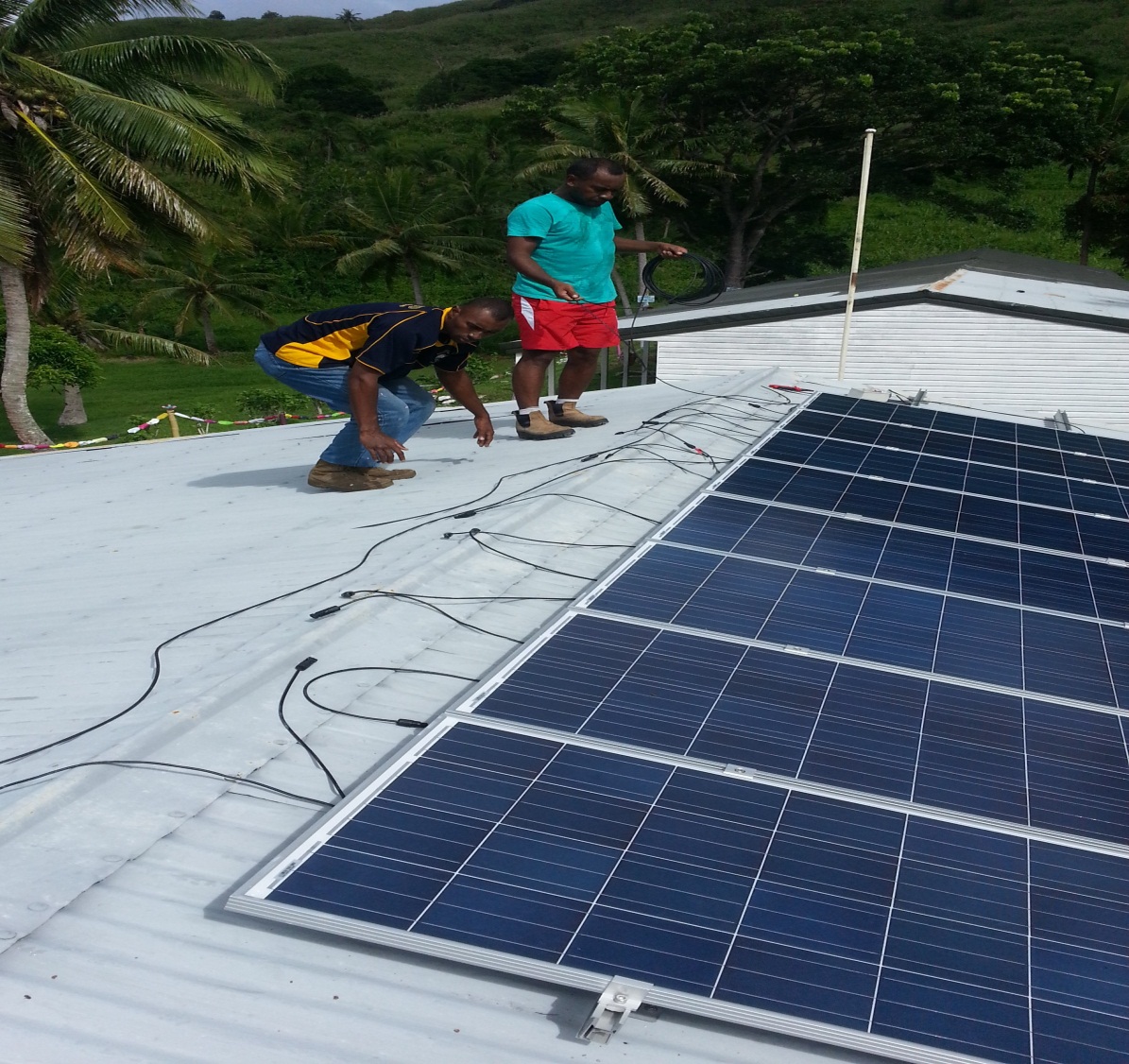 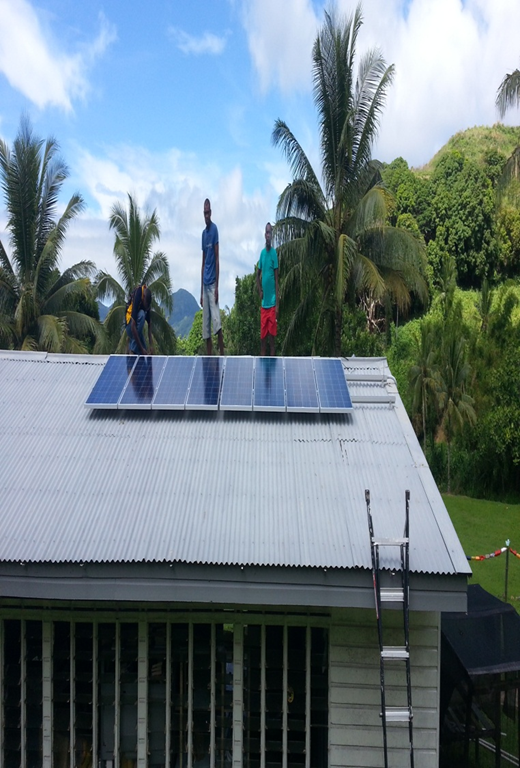 1.2 kW solar system 
Average: 4 kWh per day
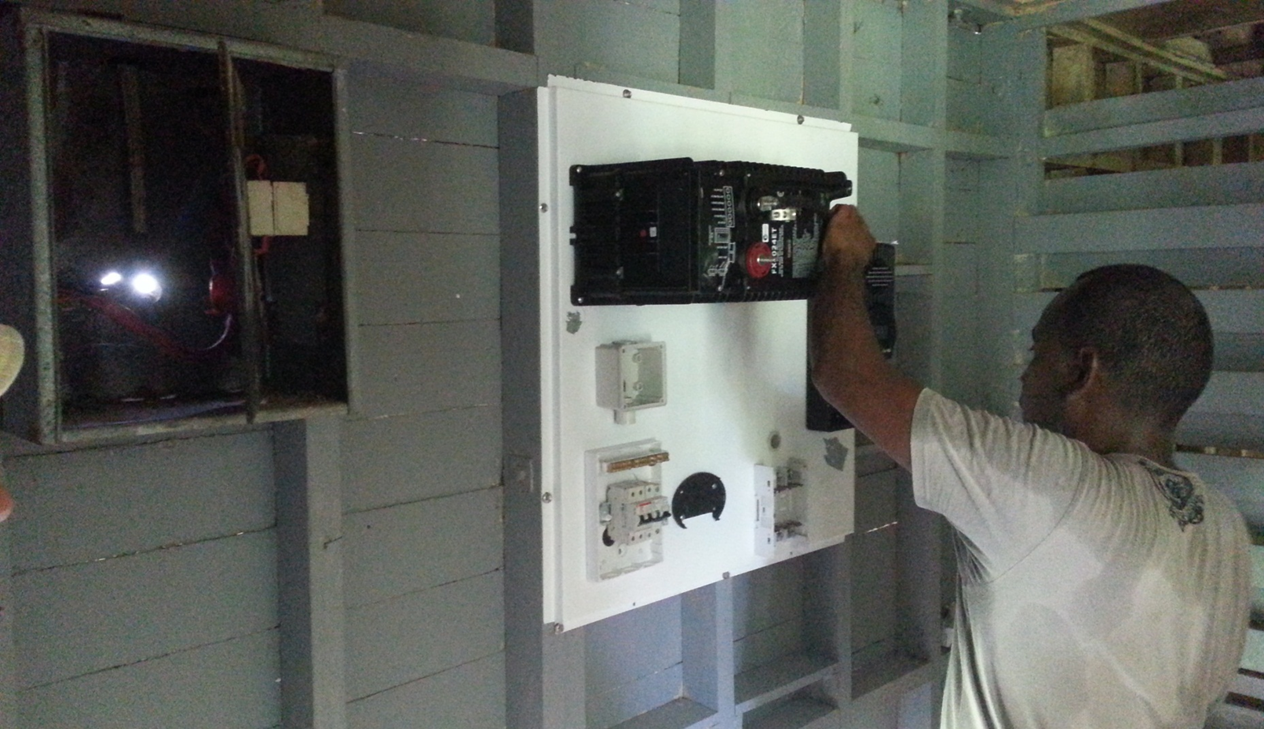 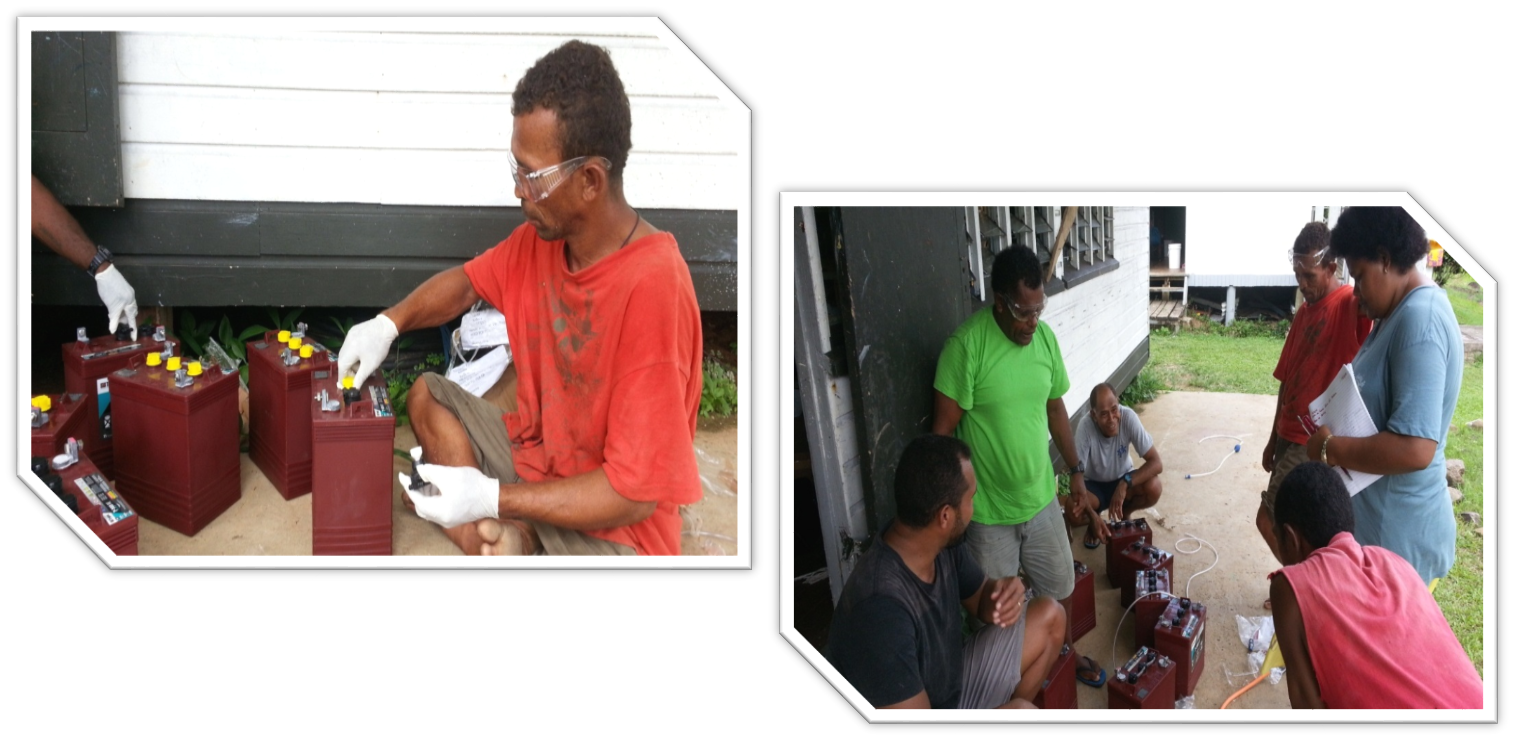 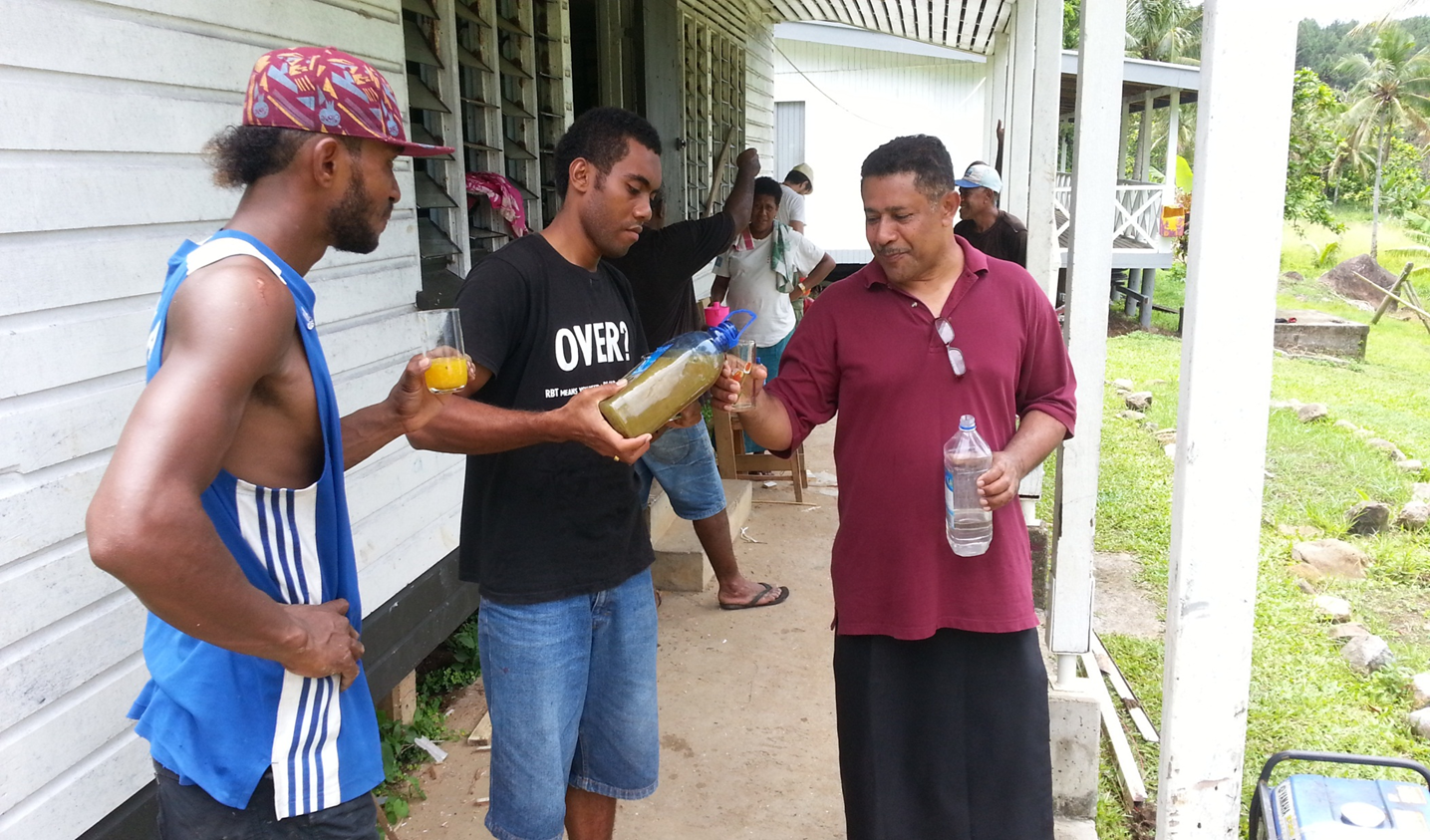 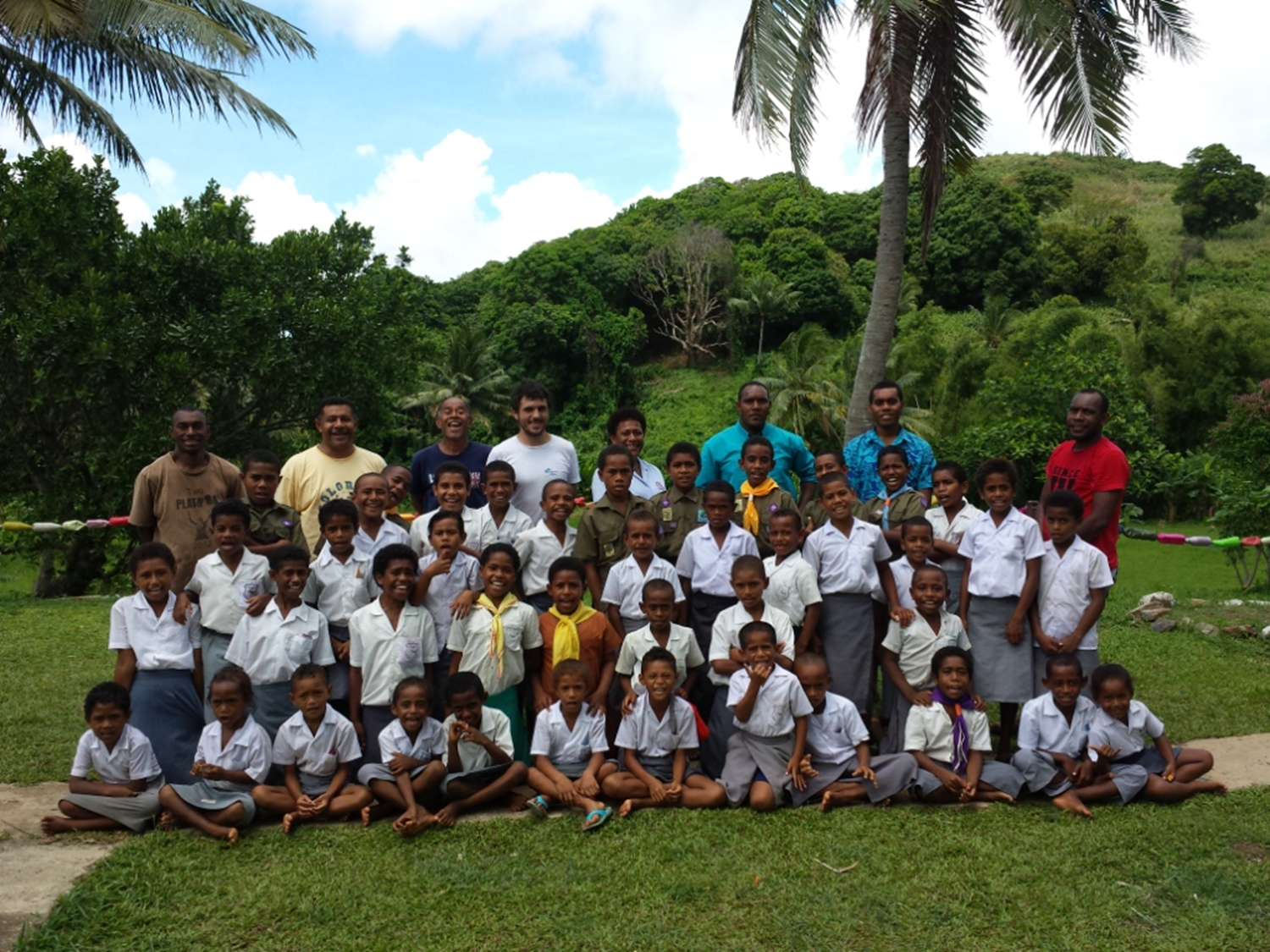 NODA SOLA INITIATIVE
a rural women empowerment program
PROJECT DEVELOPER
Dtronics Security PTE Limited

Grace trifam ministry

Fiji National university

Government of fiji
PROJECT DEVELOPERS
Fiji National university
Ms Salaseini Ligamamada
     Snr. Lecturer Electrical Engineering
Dr. Ravita D. Prasad
      HoS, School of Applied Science
Dtronics Security PTE Limited
Ms Kuini Rabo 
  - M3P Programme Manager – SPC
    (Melanesia Million Miracles Program)



Grace trifam ministry
Mrs Safaira Tagivuni
 - co- founder of GTM NGO.
PROJECT ROLES
DTRONICS LTD
GRACE TRIFAM
FNU
DEVELOPMENT
AND COMMUNITY SUPPORT
Ms KUINI RABO
PAULA TUIVANUYALEWA

Manage project
Deliver
Monitor 
Commission
CAPACITY BUILDING

Mrs Safaira Tagivuni



Design and conduct the capacity building component of the project.
DATA ANALYSIS & DOCUMENTATION

Ms Salaseini L
Dr. Ravita Prasad

Conduct trainings in electrical/solar technology.
Document the project outcomes.
DTRONICS LTD
GRACE TRIFAM
FNU
CAPACITY BUILDING

Mrs Safaira Tagivuni


Design and conduct the capacity building component of the project.
DATA ANALYSIS & DOCUMENTATION

Ms Salaseini L
Dr. Ravita Prasad
Conduct trainings in electrical/solar technology.
Document the project outcomes.
DEVELOPMENT
AND COMMUNITY SUPPORT
Ms KUINI RABO
PAULA TUIVANUYALEWA
Manage project
Deliver
Monitor 
Commission
The 2021-2030 NEP highlights energy access for all and gender equity, equality and empowerment for women and girls.
1.Ministry of Women – 2.Ministry of Trade & Investment – 3.Ministry of Energy
GOVERNMENT NATIONAL PROGRAM
Project components
SOLAR HOME SYSTEM INSTALLATION
BUSINESS TRAINING
ELECTRICAL TRAINING
CAPACITY BUILDING
CAPACITY BUIDLING
LOCAL 
& 
OVERSEAS MARKETS
BANKING SERVICE
ONLINE TRANSACTION
RESOURCE MAPPING
BUSINESS TRAINING
TARGET AREA
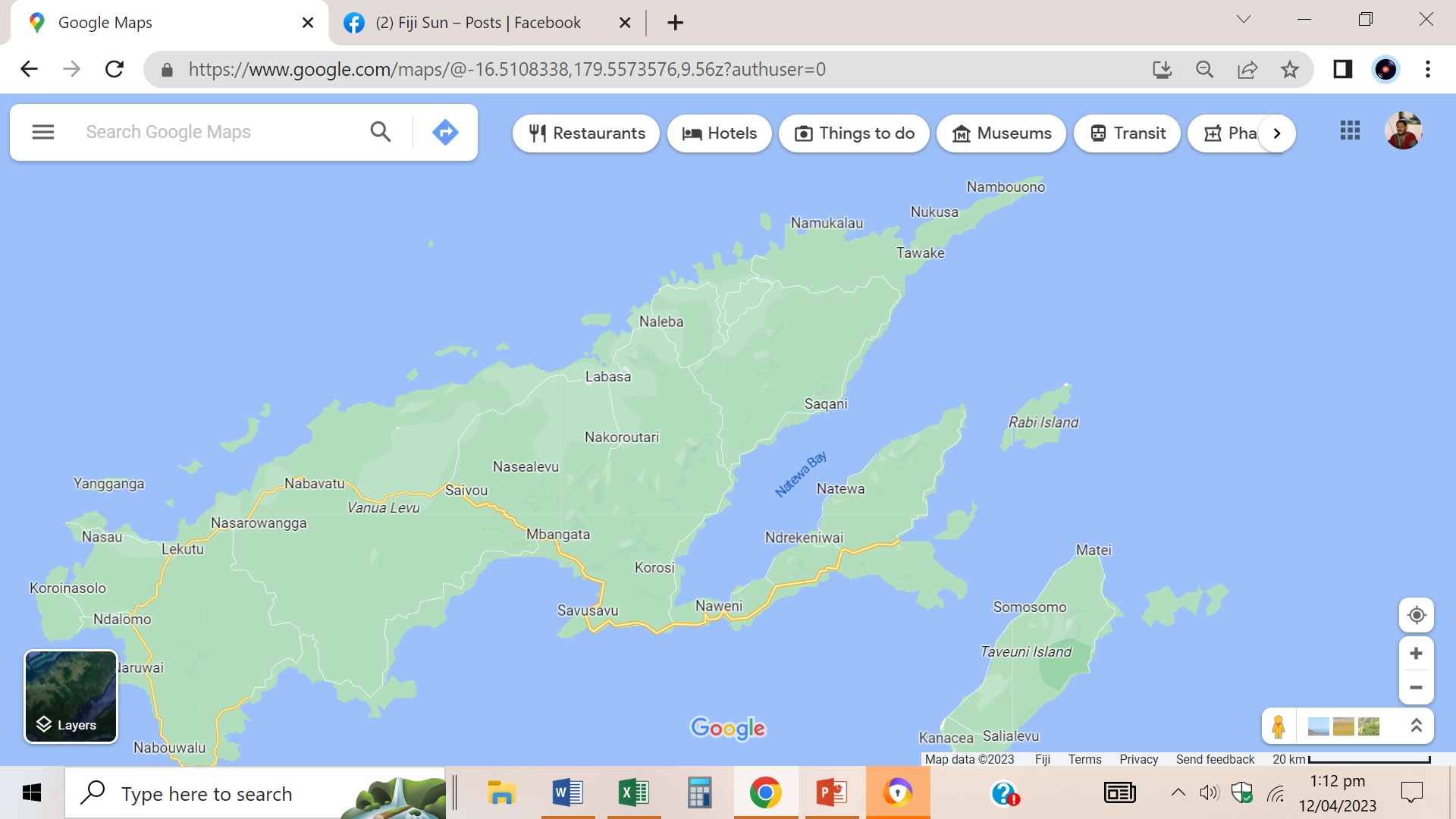 FUTURE GROWTH
Micro-wind hybrid
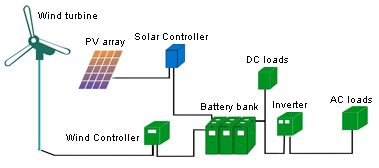 Mini - hydro
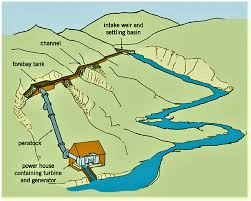 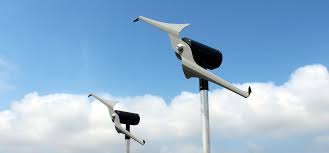 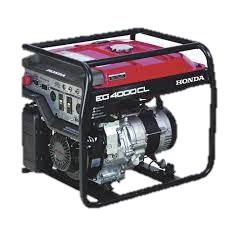 NASOKI MINI-GRID
It was the first PPP (Private-Public-Partnership) with the Dept of Energy. 

PV panels + battery components self funded while the DoE funded the mini-grid + generator backup.
12kW peak Solar Panels, 
18kW battery Inverters, 
40kWh Battery Capacity 
Cloud based prepay billing system   
Prepaid -$21 for 10kWh per month.
NASOKI MINI-GRID
NASOKI MINI-GRID
Mini-grid serving 54 metering points:
48 Households 
4 class-rooms
1 village hall 
1 church
NASOKI MINI-GRID
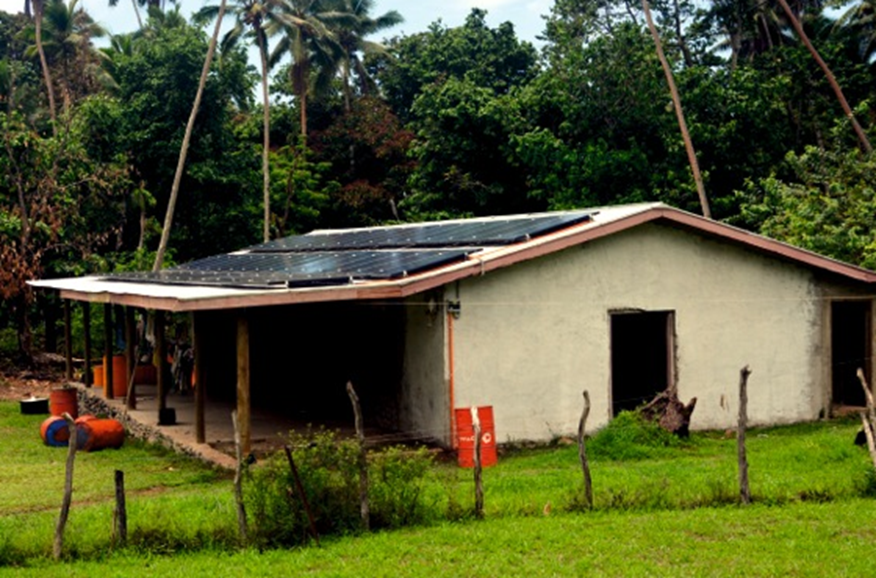 NASOKI MINI-GRID
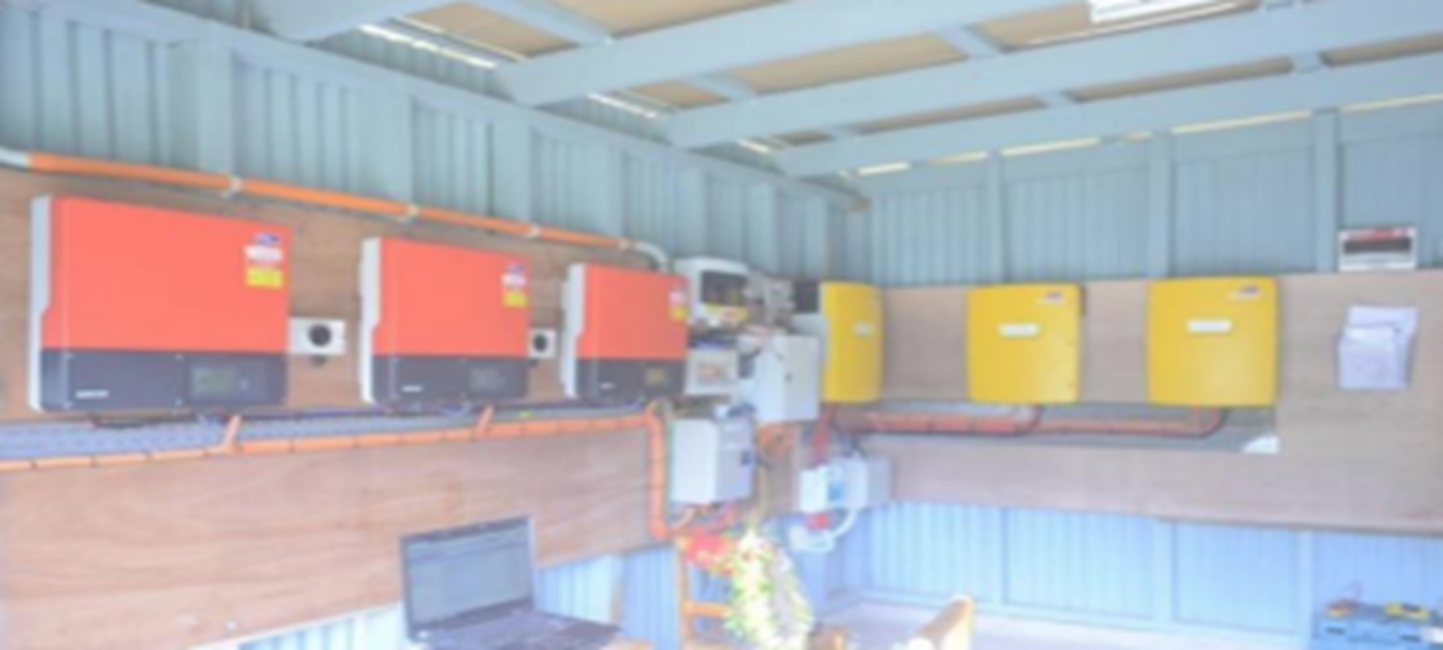 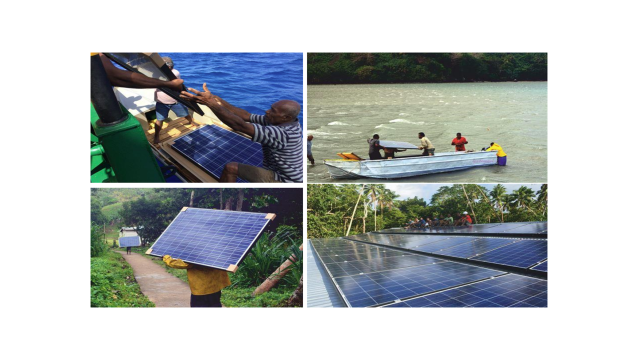 Lessons learnt
COMMUNITY ENGAGEMENT AT THE INITIAL STAGE IS KEY:
Watts and Kilowatts
Whr and kWh
Limits
Equipment used and their useful life
Solar PV
Inverter
Battery
Lessons learnt
FINANCIALS – SUSTAINABILITY
Cost
Capital Expenditure (Capex)
Operational Expenditure (Opex)
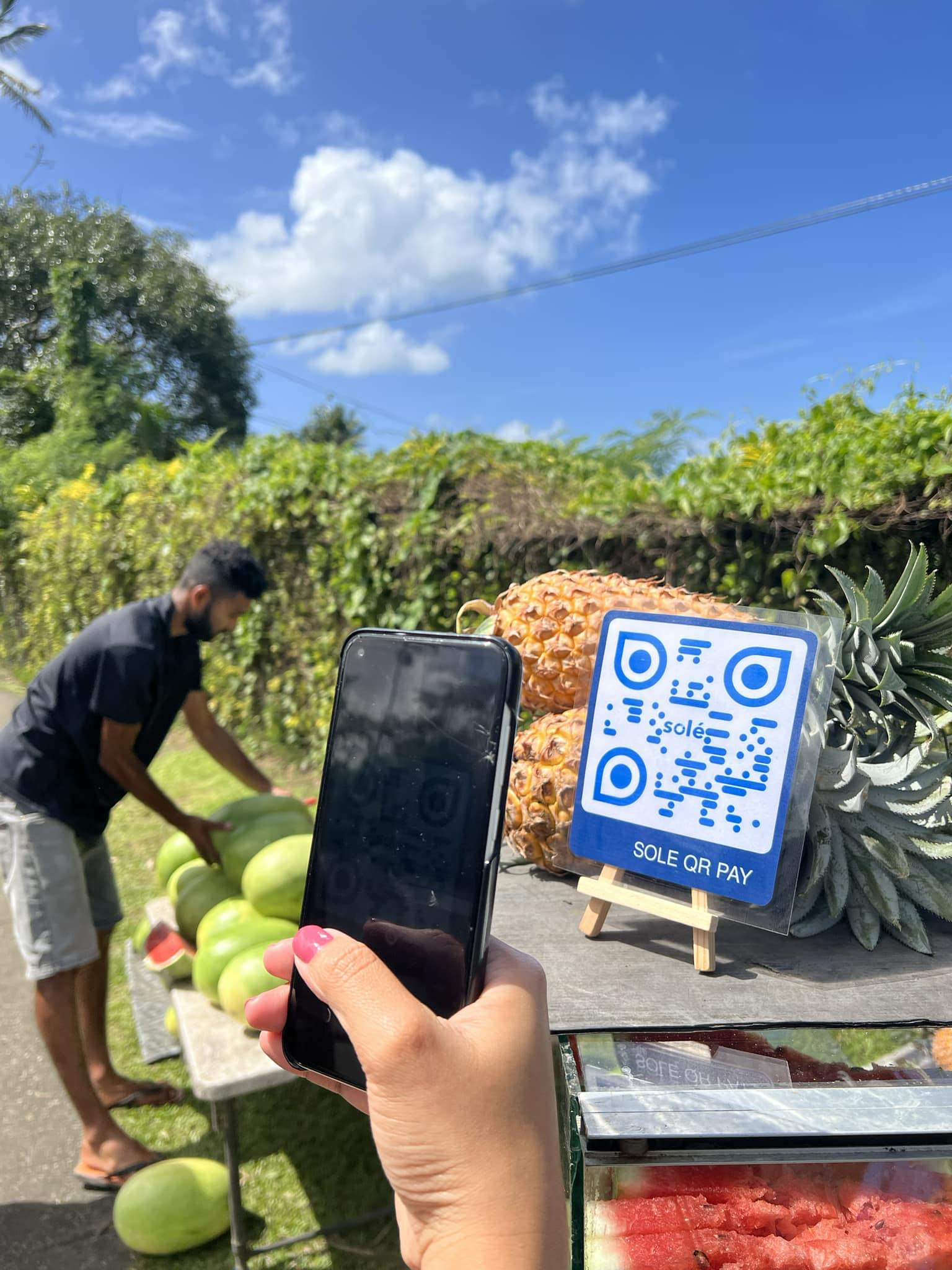 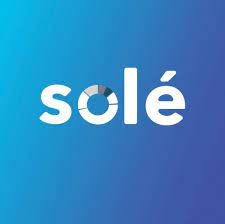 VINAKA VAKA LEVU